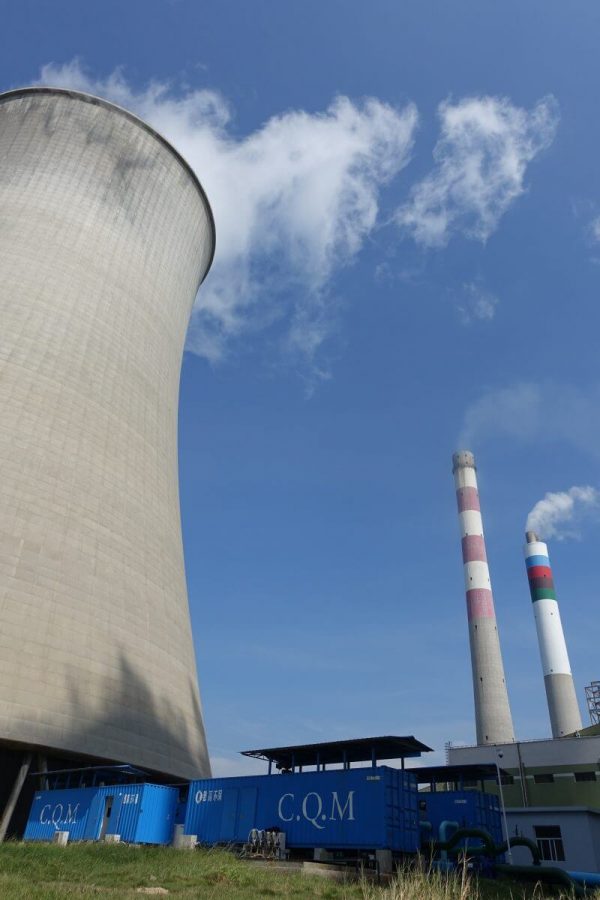 CE 5120 Maintenance and Rehabilitation of Constructed Facilities
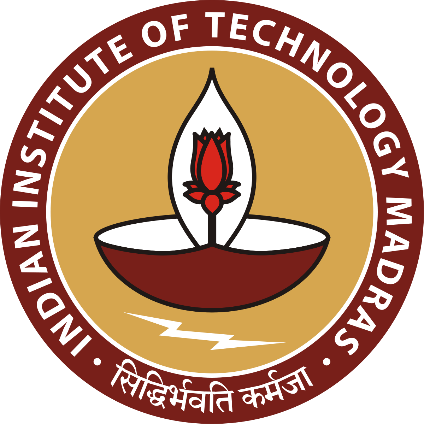 Course Project on
Retrofitting of RCC structure of new cooling tower,
IOCL Gujarat Refinery
Anupama V. A.
CE19D034
Nilakanmani Manimaran
CE19D038
Ramakrishna S.
CE19D033
1
Images are sourced from internet for illustration purpose
OVERVIEW
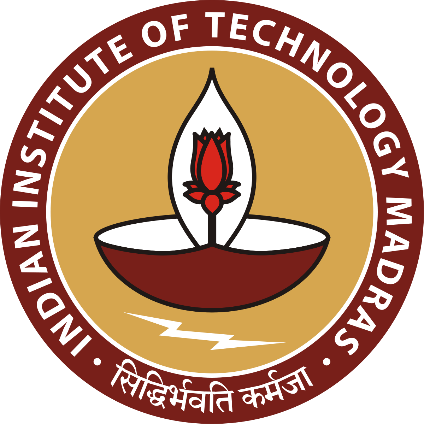 Project Introduction
Problem Identification
Assumptions
Objectives
Schedule
Expected outcomes
References
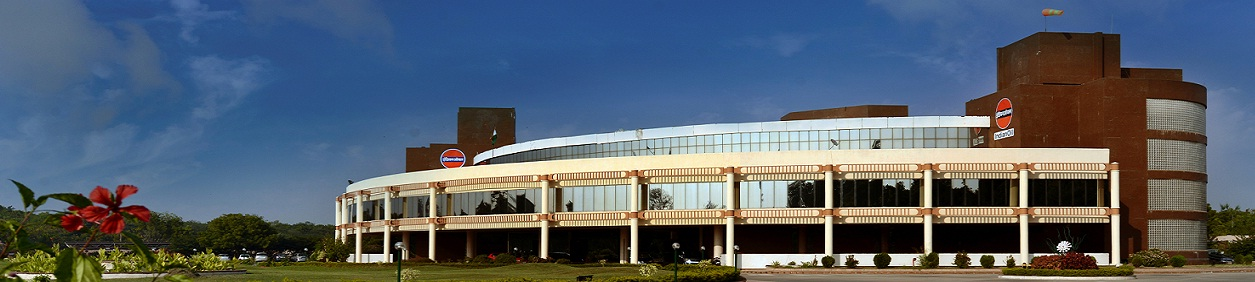 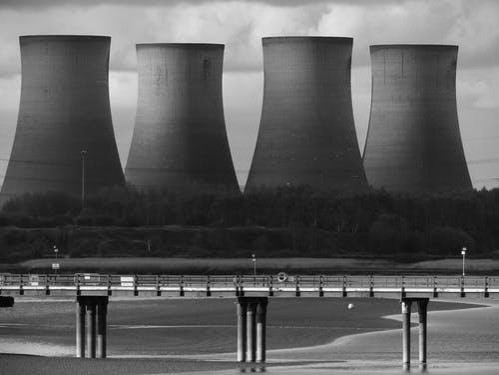 2
INTRODUCTION
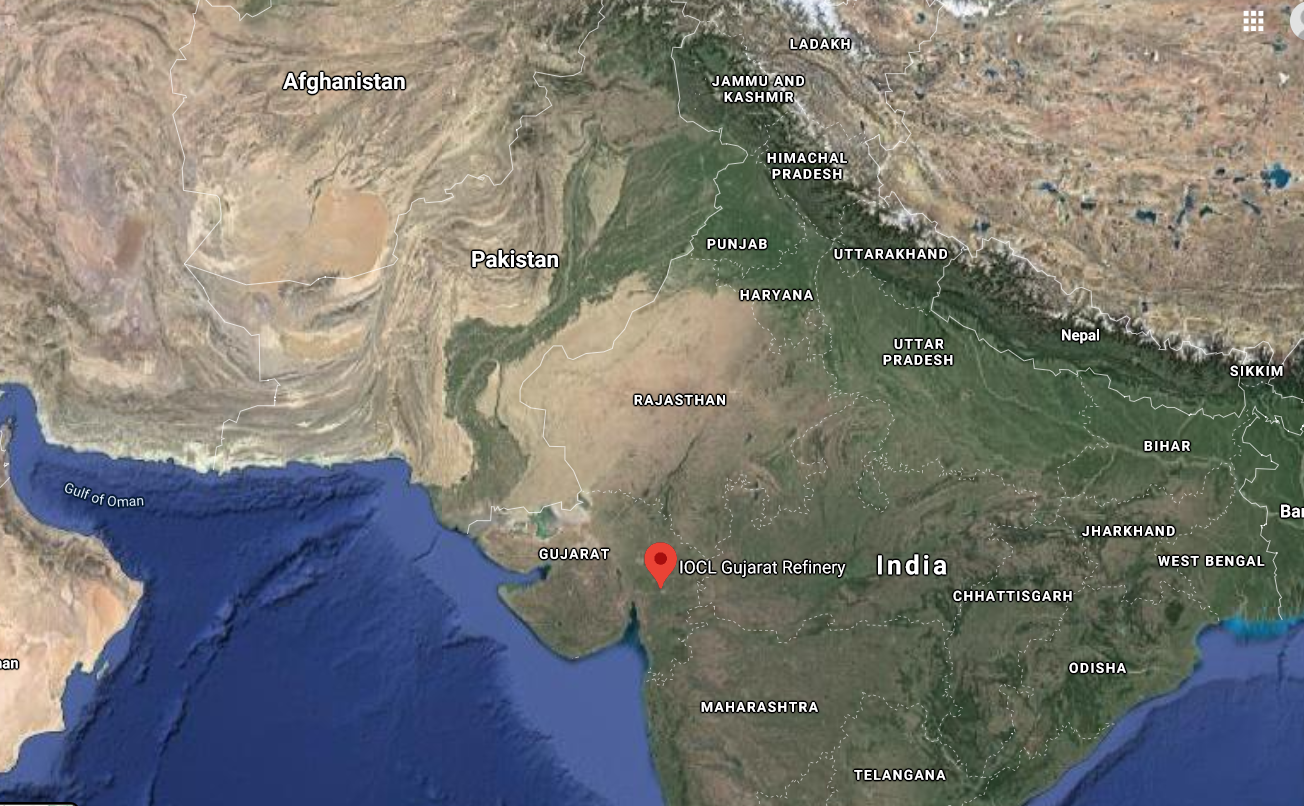 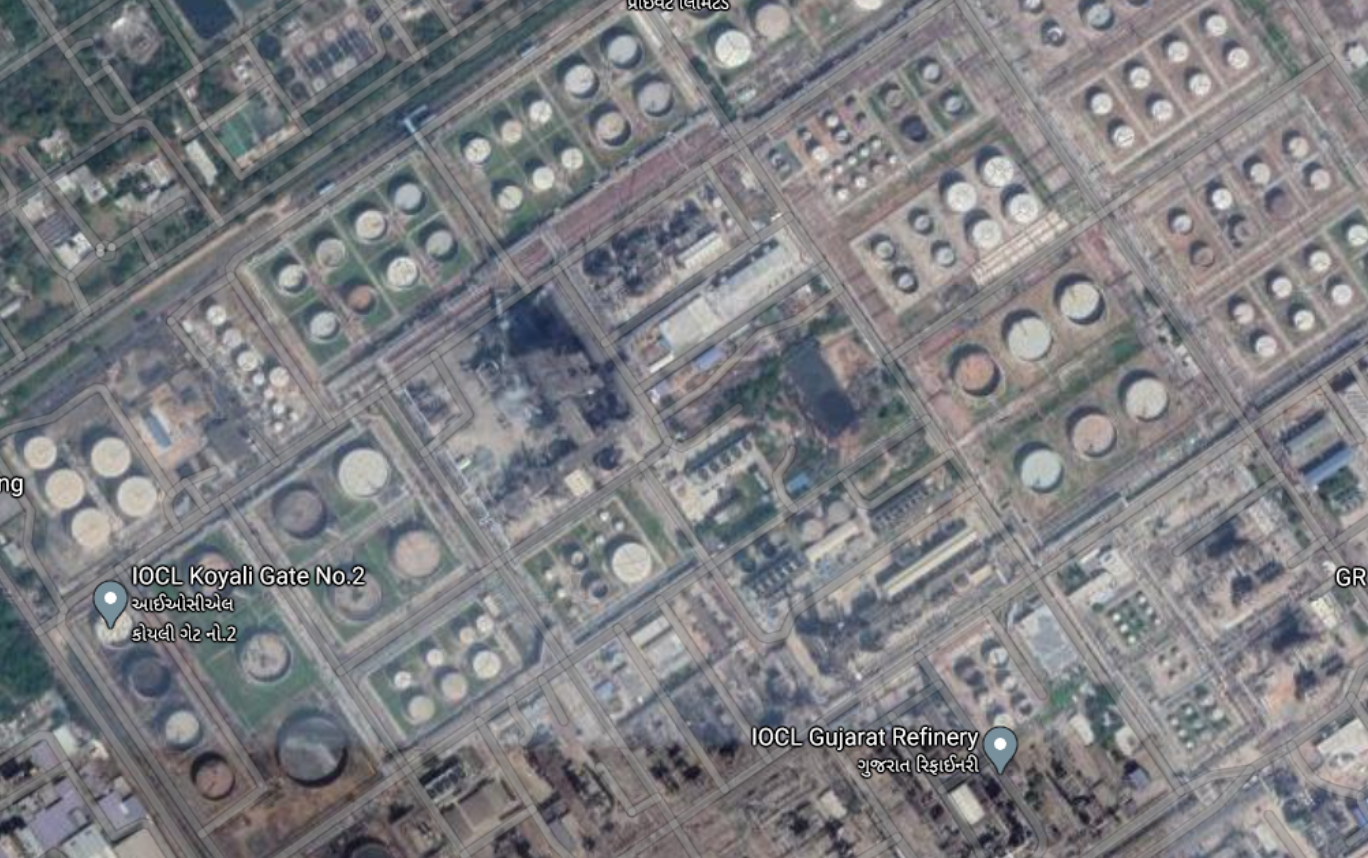 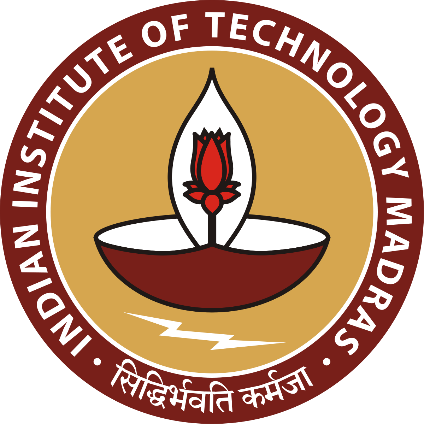 COOLING TOWER
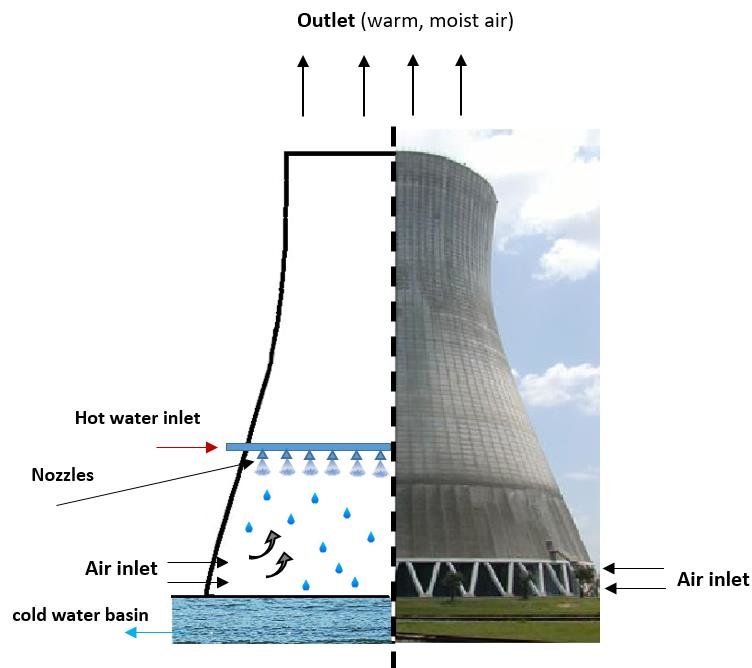 FRP/RCC
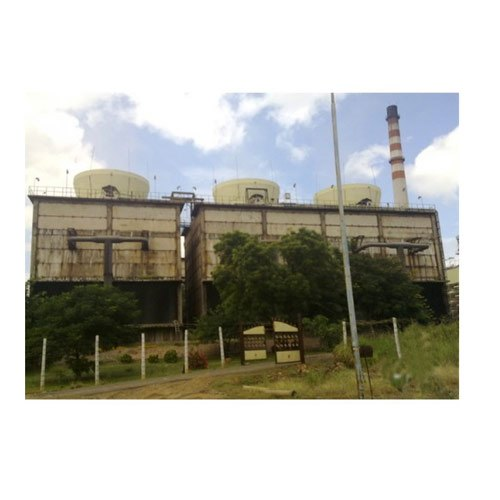 b
Founded: 1966
Owner: IOCL
Operating units: 40
Capacity: 13.7 MMT per year
a
c
Susceptibility to reinforcement corrosion
3
PROBLEM
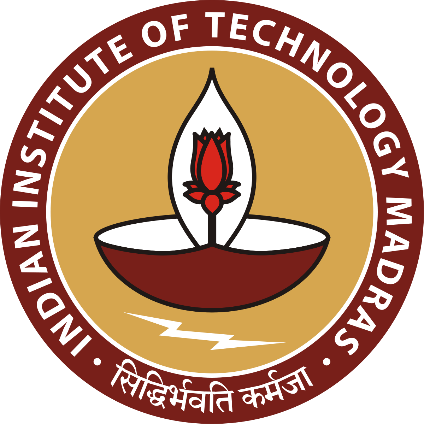 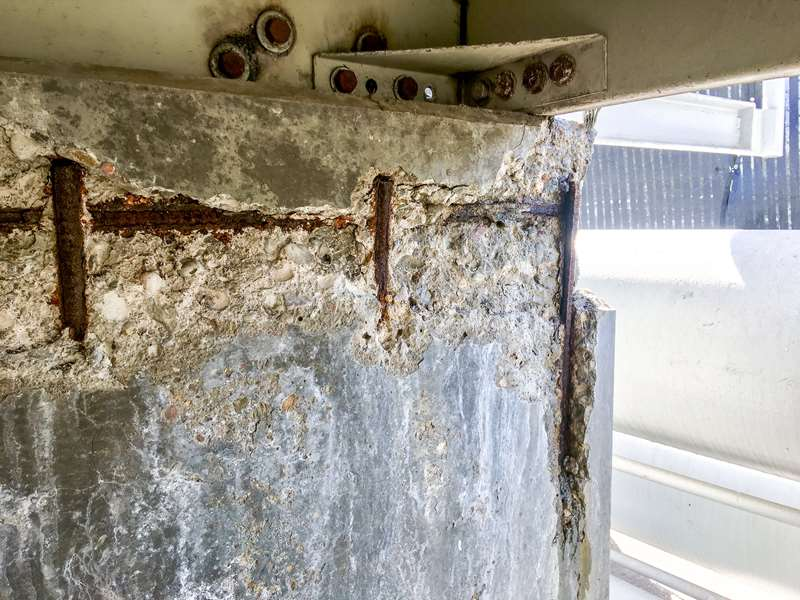 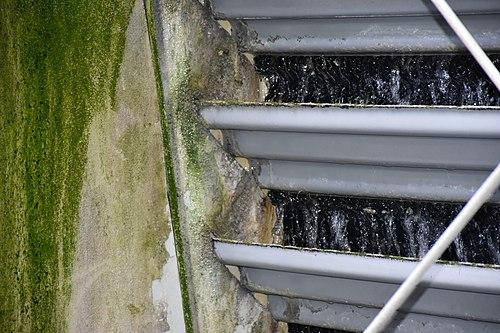 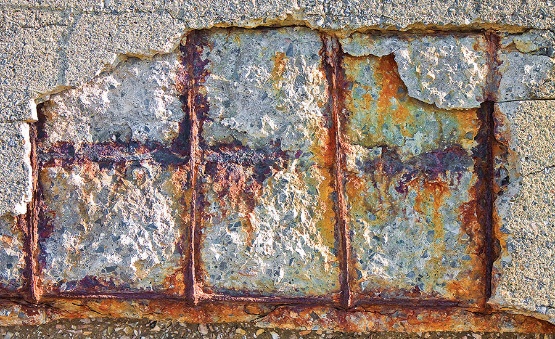 Biological growth in cooling tower
The representative photographs of corrosion in cooling tower
Exposed corroded rebars, cracks, spalling, delamination and biological growth
4
ASSUMPTIONS
Construction
Cooling Tower
Problems
Site Conditions
Early age cracks

Fresh water leaching

Carbonation (suitable humidity, higher atmospheric concentration of CO2 and high local Temperature)

High TDS in recirculating water

Biological growth
Grade of concrete:
	M25(columns, shells)
M20 (other members)

Rebars: CTD bars

Cover depth: 25 mm

Pile foundation

Water source: Mahi river
Type: Natural draught

Material: RCC

Filler material: Polypropylene (63 mm x 63 mm, 9MFI)

Supply Voltage: 380 V

Supply Phase: Three phase
Coordinates:
	22°22'13.80"N 73°07'31.80"E
     
Nearest city: Vadodara

Humidity: 60%

Temperature: 15°C - 35°C

Proximity to coast: 30 km
5
OBJECTIVES
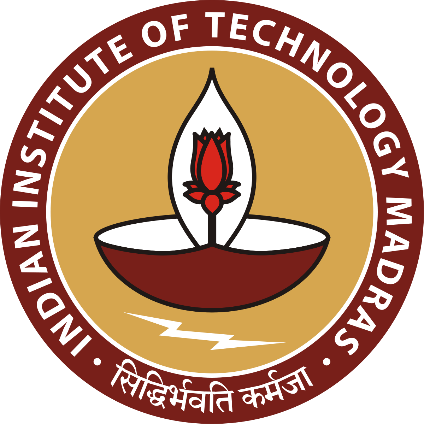 6
SCHEDULE
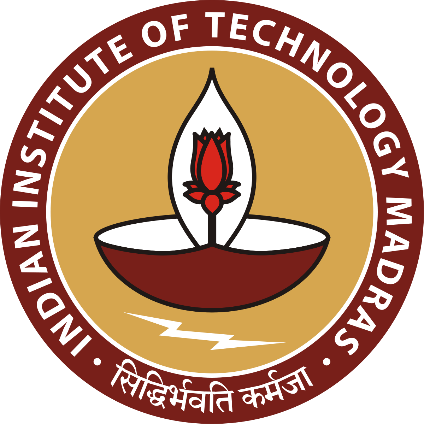 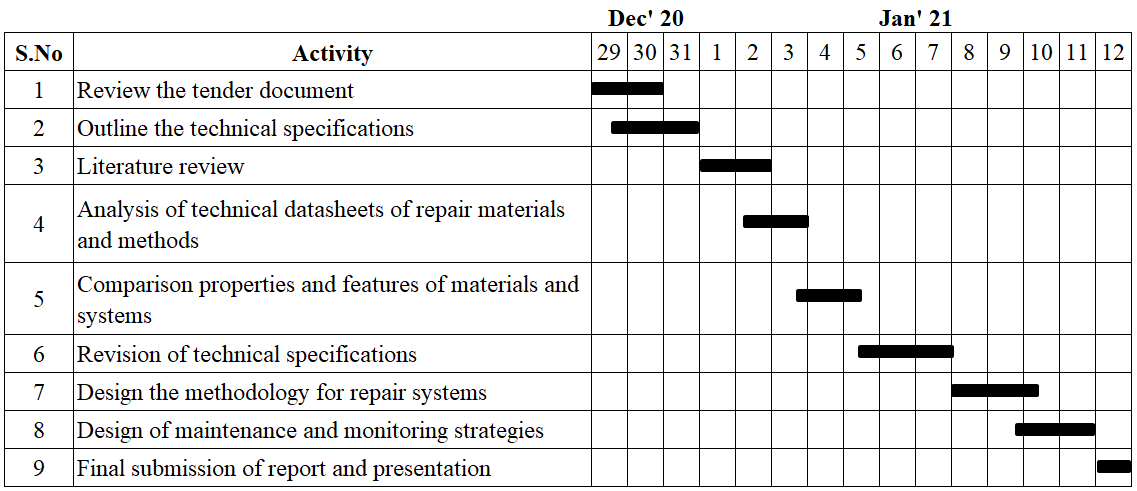 7
OUTCOMES
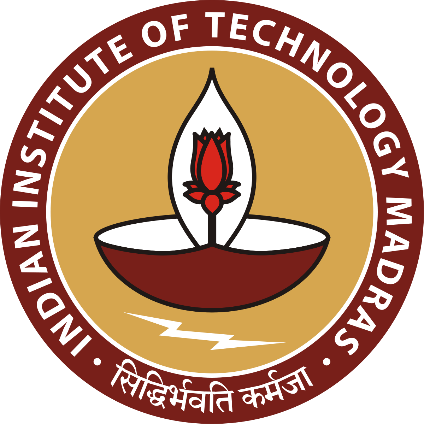 8
REFERENCES
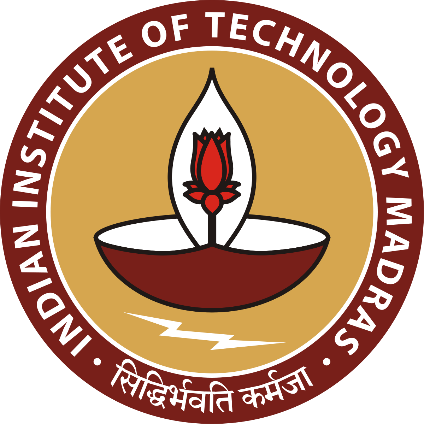 https://spxcooling.com/wp-content/uploads/AE-SK-18.pdf
https://www.indiamart.com/proddetail/rcc-cooling-tower-4823753530.html
https://www.oilandgasproductnews.com/article/28534
http://spxcooling.com/wp-content/uploads/Cooling-Tower-Fundamentals.pdf
https://iocl.com/AboutUs/GujaratRefinery.aspx
Tender documents for Retrofitting of RCC structure of TPS new cooling tower at Gujarat Refinery.
9
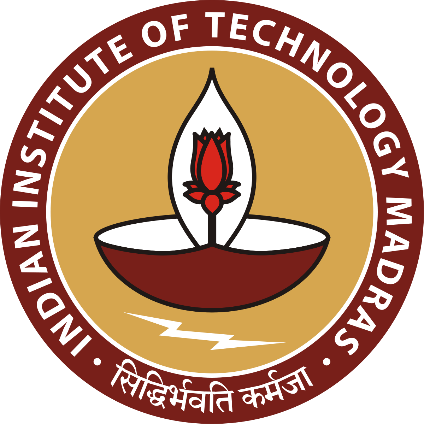 THANK YOU
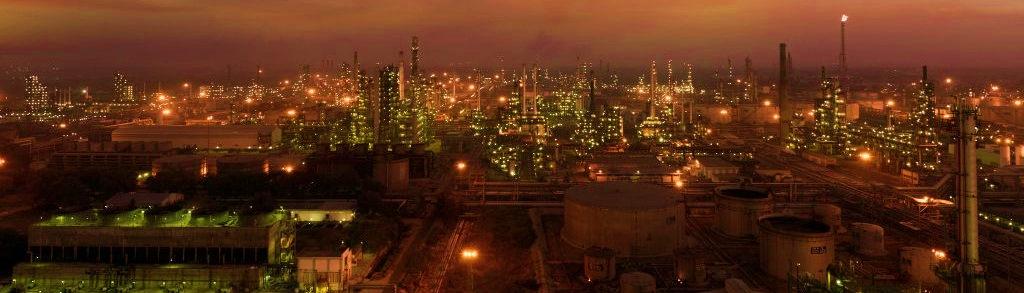 10